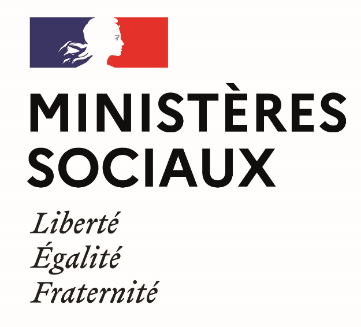 Bilan janvier 2021 – août 2023

Affaires Sociales +                 Travail-Emploi
Octobre 2023
1
Les prestations
Le service d’écoute et de soutien psychologique
5 numéros verts spécifiques
3
Les modules d’accompagnement spécifiques
Demande à effectuer auprès de la mission QVT par courriel
4
Les interventions collectives (à la demande)
5
La sollicitation de nos dispositifs
2
Synthèse (du 1er janvier 2021 au 31 août 2023) :                                                               Affaires Sociales et Travail-Emploi
7
Soit 3,3 entretiens en moyenne par agent
Volumétrie annuelle :                                                                           Affaires Sociales et Travail-Emploi
8
Répartition par région :                                                                                   Affaires Sociales et Travail-Emploi
Répartition des 27 agents des ex-DIRECCTE (avant le 1er avril 2021)
Répartition des 7 agents de la DRDJCSC
9
Répartition par région :                                                                                  Affaires Sociales et Travail-Emploi
Répartition des 12 agents des DEETS
Répartition des 112 agents des DREETS
10
Répartition par région :                                                                                    Affaires Sociales et Travail-Emploi
Répartition des 58 agents des DDETS
11
Répartition par catégorie statutaire, âge et genre :                               Affaires Sociales et Travail-Emploi
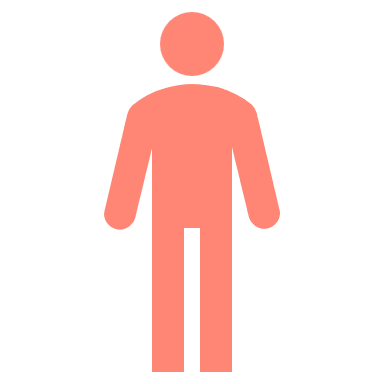 63
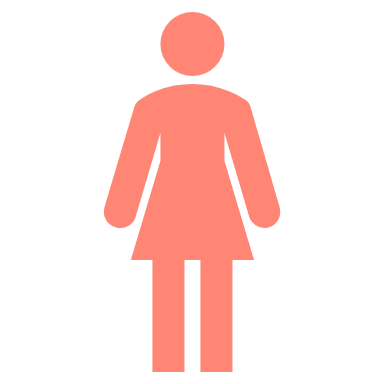 199
12
Répartition des problématiques et symptômes évoqués :                            Affaires Sociales et Travail-Emploi
186 agents ont évoqué des symptômes
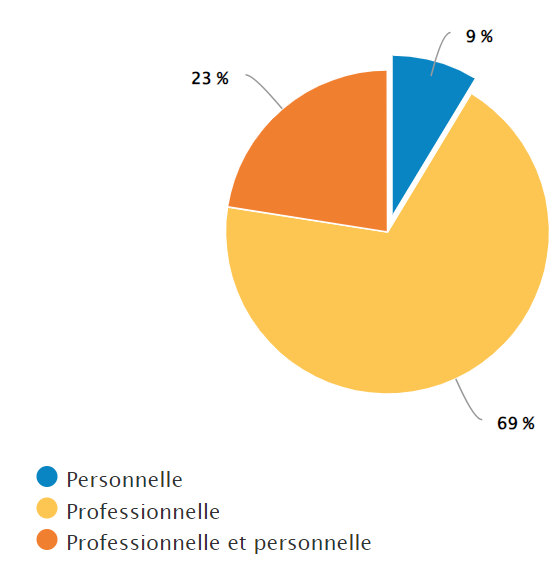 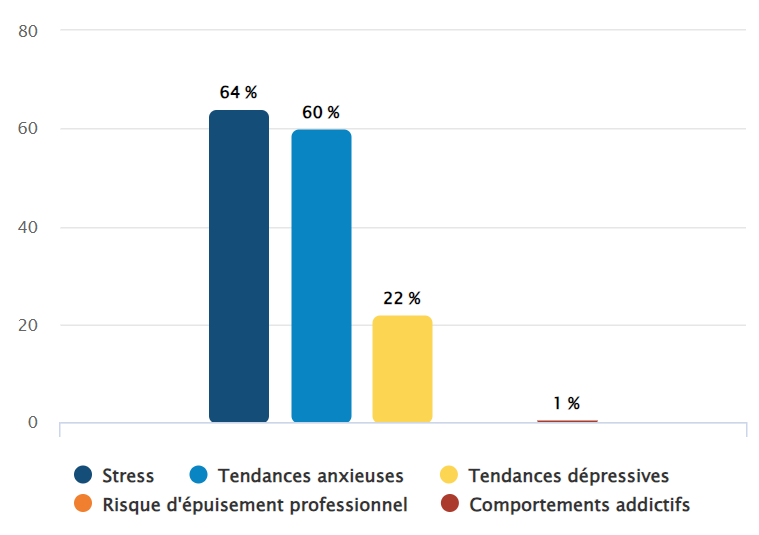 13
Catégorisation des problématiques professionnelles :                         Affaires Sociales et Travail-Emploi
Quantité de travail (60)
Pression temporelle (51)
Complexité du travail (24)
Conciliation vie pro/vie perso (19)
Conflits internes (52)
Manque de reconnaissance du management (48)
Manque de soutien des collègues (25)
Isolement (24)
Manque de leadership (8)
Contact avec la souffrance (57)
Cacher ses émotions (51)
Relation au public (36)
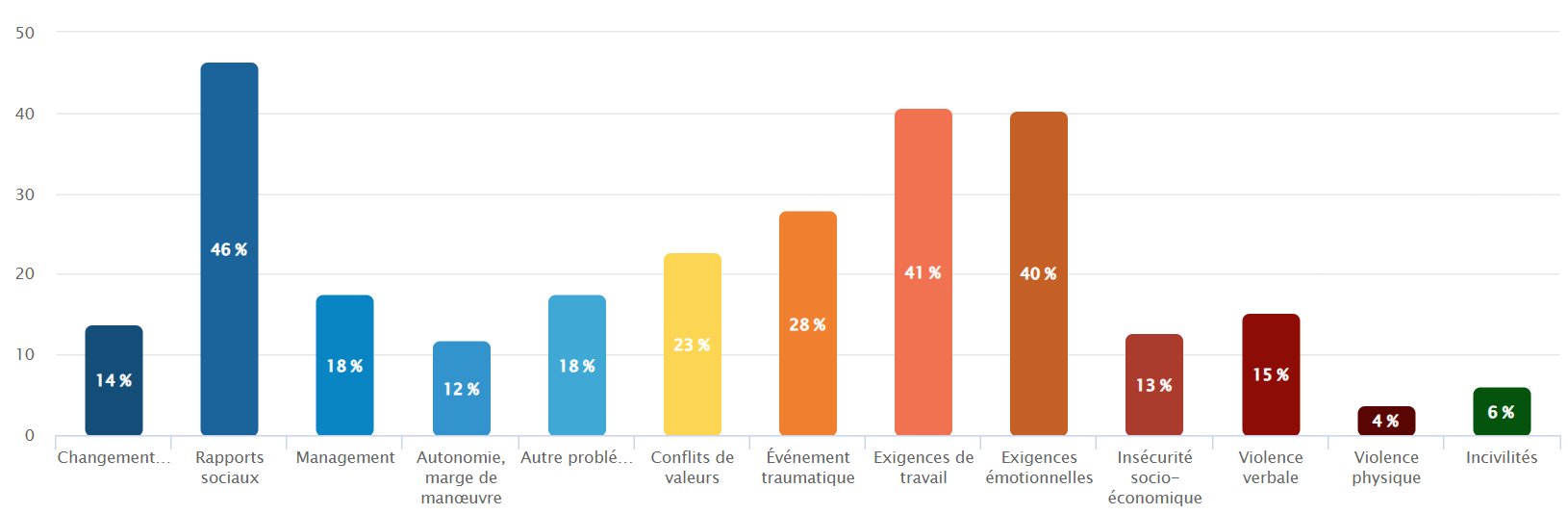 Conflits éthiques (33)
Qualité empêchée (27)
14
Interventions collectives réalisées depuis janvier 2021
15
Interventions collectives réalisées depuis janvier 2021
16
Les modules d’accompagnement spécifiques
17
Module dédié aux agents « aidants » : synthèse
18
Module dédié aux agents « aidants » : répartition
Répartition par structure
Répartition par région
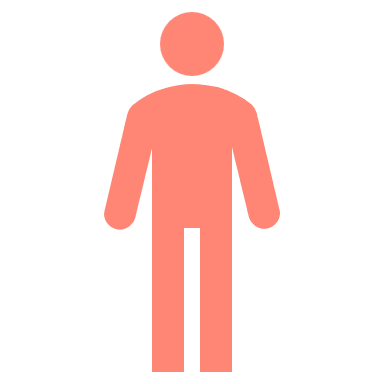 0
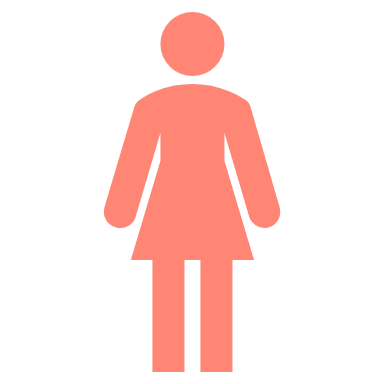 17
19
Module dédié aux agents en situation de stress professionnel aigu : synthèse
20
Module dédié aux agents en situation de stress professionnel aigu : répartition
Répartition par structure
Répartition par région
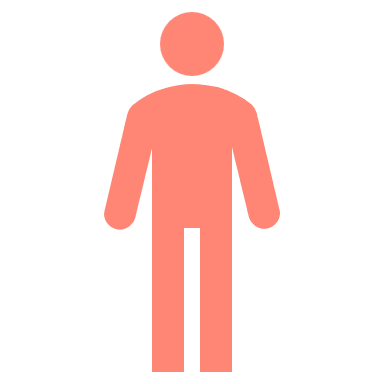 3
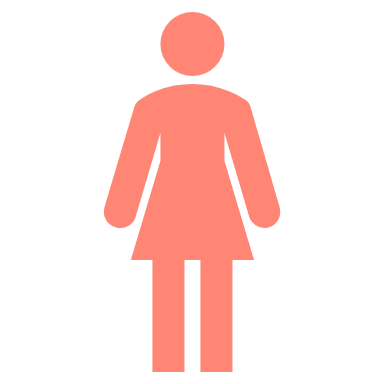 11
21
Conclusion et préconisations
3
Préconisations d’actions de prévention des RPS
23
Merci de votre attention